PHÒNG GIÁO DỤC VÀ ĐÀO TẠO QUẬN LONG BIÊN
TRƯỜNG MẦM NON GIA QUẤT
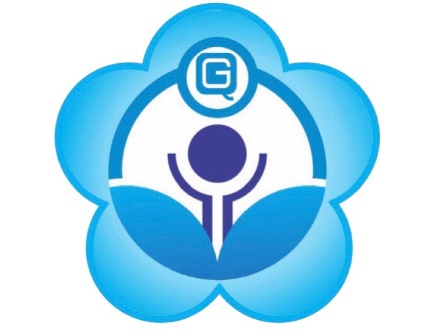 Giờ học: Tạo hình
Đề tài: Dán ngôi nhà
Lứa tuổi: Nhà trẻ 24-36 tháng
Số lượng: 15-18 trẻ
Thời gian: 12-15 phút.
Giáo viên: Trương Thanh Hường
Năm học 2021 - 2022
MỤC ĐÍCH – YÊU CẦU
1. Kiến thức: 
- Trẻ biết dán ngôi nhà đẹp.
2. Kĩ năng:
- Trẻ có kỹ năng dán hình theo vệt chấm hồ.
 - Trẻ biết dán ngôi nhà bằng nhiều màu sắc khác nhau.
3.Thái độ:
- Trẻ hứng thú khi tham gia vào hoạt động dán ngôi nhà.
- Trẻ có ý thức giữ gìn sản phẩm của mình tạo ra.
II - CHUẨN BỊ*Địa điểm tổ chức: Trong lớp học*Đội hình: Trẻ ngồi học theo bàn*Đồ dùng của cô và trẻ:* Đồ dùng của cô:     - Bảng tương tác     - Bài giảng điện tử     - Giá treo sản phẩm     - Hình vuông, hình tam giác, hồ dán, khăn lau tay, khay đựng đồ, video, nhạc.*Đồ dùng của trẻ:       - Bài vẽ,hình vuông, hình tam giác, hồ dán, khan lau tay.
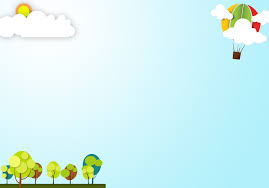 1.Ổn định tổ chức:

Cô và trẻ cùng hát và vận động bài “ Nhà của tôi” 
Đàm thoại dẫn dắt vào bài.
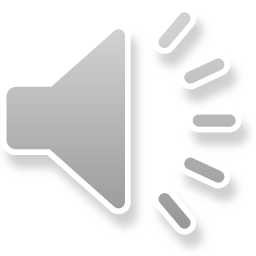 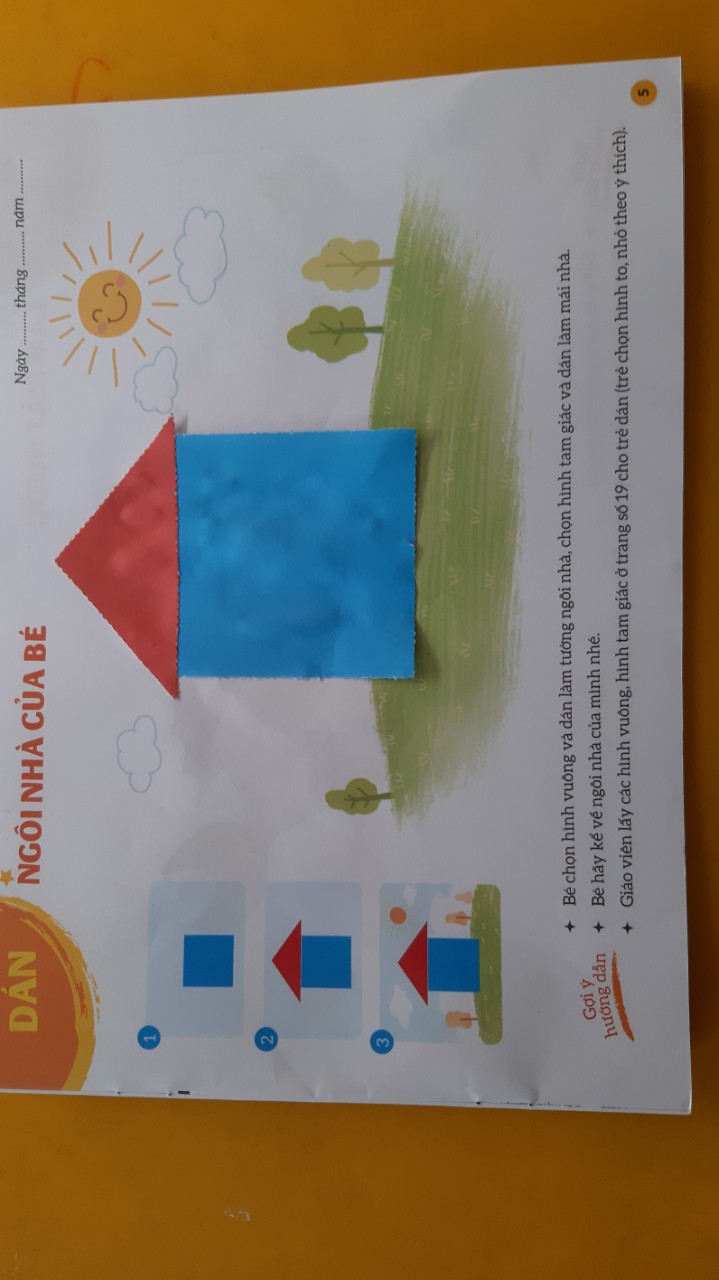 * Quan sát, nhận xét mẫu
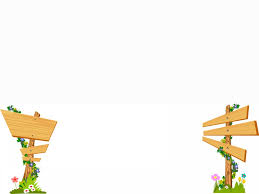 Trẻ thực hiện
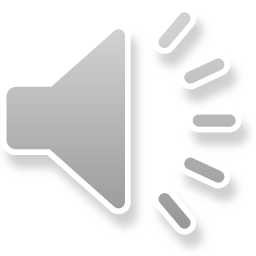 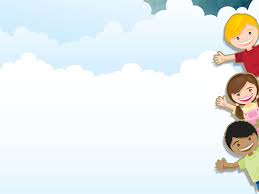 * Nhận xét sản phẩm
 Cho trẻ lên treo sản phẩm và nhận xét bài của mình, của bạn: Con thích bức tranh nào? Vì sao? Bức tranh có tên gọi là gì?
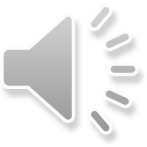 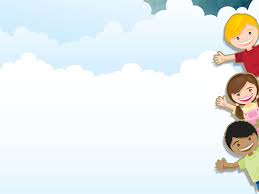 3. Kết thúc:
Cô nhận xét giờ học.
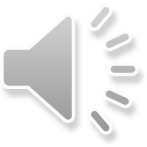